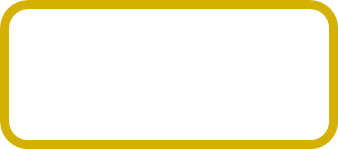 забезпечено перевірку проведення ЗАПОРІЖЖЯ TOLOKA FESTIVAL на більш ніж 640 локаціях
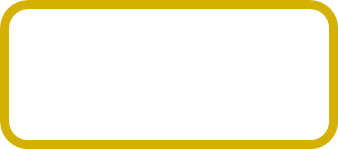 спільно з національною поліцією Запорізької області прибрано 1 розукомплектовану машину
р
Установа «Інспекція з благоустрою міста Запоріжжя» ЗМР  склала  більше 110 протоколів щодо адміністративних правопорушень
опрацьовано та надано відповіді на 158 звернень з питань розміщення засобів пересувної дрібнороздрібної торгівельної мережі
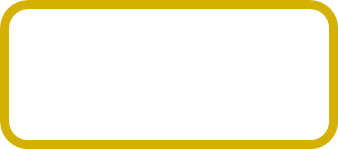 проведено 6 засідань робочої групи для визначення зон та відведення місць для здійснення підприємницької діяльності на яких розглянуто 344 питання
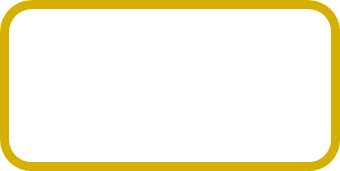 опрацьовано  та  укладено 622 договори на право користування місцем для здійснення підприємницької діяльності
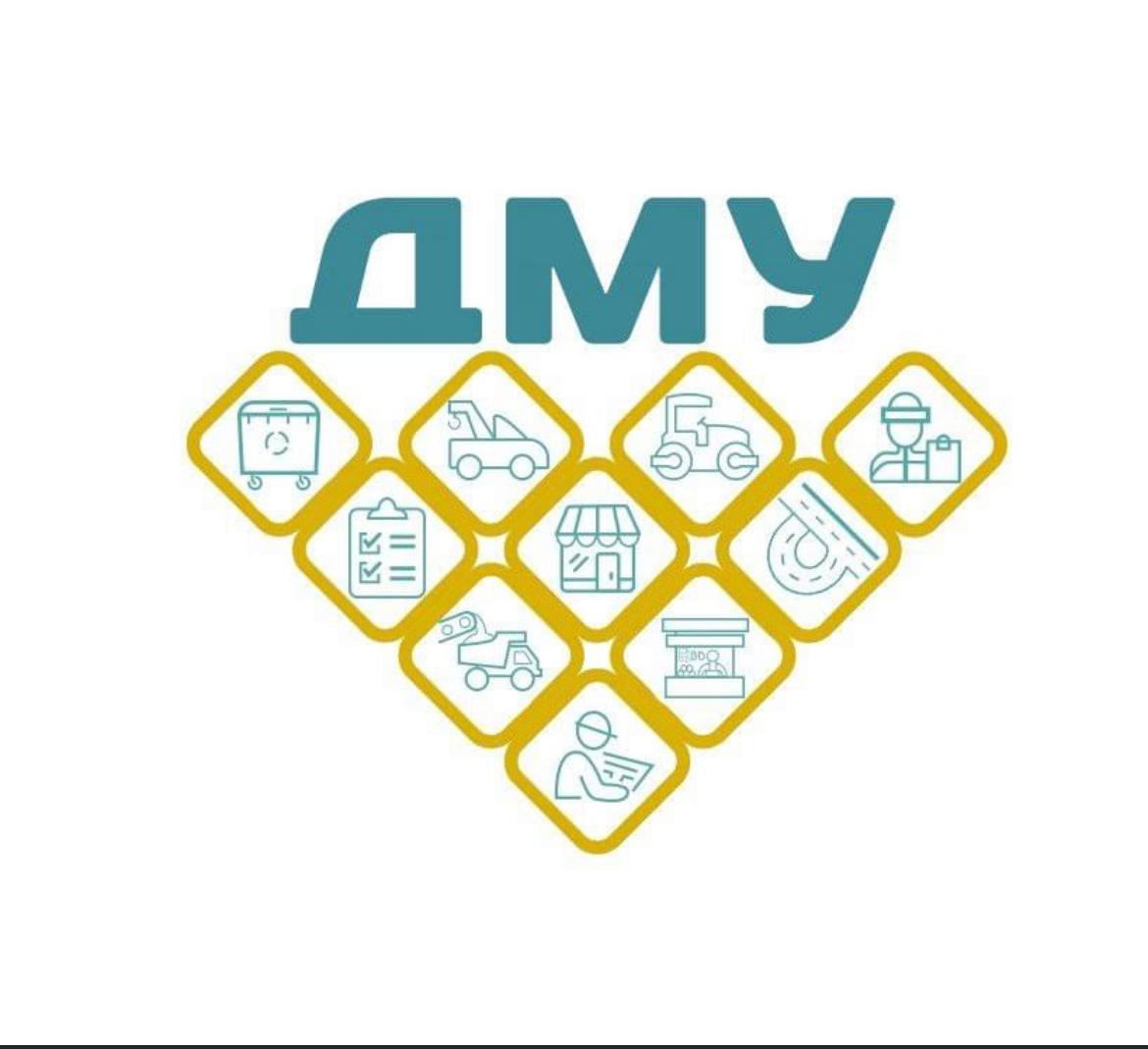 підготовлено 51 рішення  виконавчого комітету Запорізької міської ради про усунення наслідків порушень Типових правил благоустрою території населеного пункту
р
ро
боротьба з амброзією: 
забезпечено розробку  та розміщення на сайті ЗМР  карти розповсюдження амброзії;
опрацьовано макет інформаційного бігборду;
забезпечено зйомку відео ролику щодо  важливості боротьби з амброзією.
відремонтовано 42 оглядових колодязі  та елементів зливових каналізацій
р
прибрано 13 незаконних МАФів  та елементів благоустрою
укладено 
19 083,7  м² асфальтного покриття
р
р
прибрано 125 незаконних рекламних конструкцій
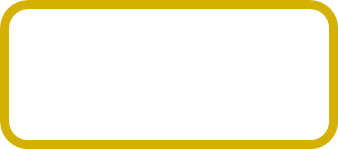 опрацьовано 63 заяви щодо видачі ордерів на проведення планового/аварійного розриття
проведено поточний середній  та поточний дрібний ремонти на 49  вулицях
опрацьовано 19 заяв щодо видачі дозволів на порушення об’єктів благоустрою
забезпечено прибирання більше 50 таксофонів
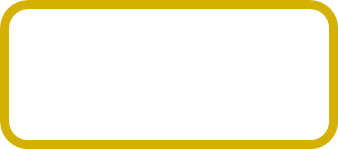